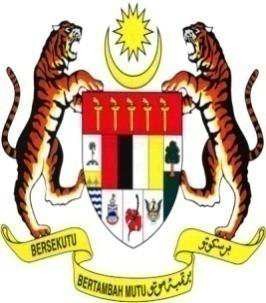 P.U. (A) 209
AKTA MAKANAN 1983
PERATURAN-PERATURAN MAKANAN (PINDAAN) (NO. 4) 2020

PADA	menjalankan	kuasa	yang	diberikan	oleh	seksyen	34 Akta Makanan 1983 [Akta 281], Menteri membuat peraturan-peraturan yang berikut:

Nama dan permulaan kuat kuasa
(1)	Peraturan-peraturan	ini	bolehlah	dinamakan	Peraturan-Peraturan Makanan (Pindaan) (No. 4) 2020.

(2)	Peraturan-Peraturan ini mula berkuat kuasa pada 22 Julai 2022.

Pindaan peraturan 11
Peraturan-Peraturan	Makanan	1985	[P.U.	(A)	437/1985],	yang	disebut
“Peraturan-Peraturan ibu” dalam Peraturan-Peraturan ini, dipinda dalam peraturan 11—

dalam subperaturan (1)—

dalam perenggan (a), dengan memasukkan selepas perkataan 	“ramuan utamanya” perkataan “atau jika tiada nama biasa bagi 	ramuan utamanya, kata-kata yang memperihalkan makanan itu 	dengan sebenarnya dan tidak mengelirukan”;
dengan	memasukkan	selepas	perenggan	(a)	perenggan yang berikut:
(ii)
“(aa)  sama  ada  bersama-sama  atau  berdekatan  dengan nama makanan itu, perkataan tambahan berkenaan dengan sifat sebenar dan keadaan fizikal makanan itu;”;
(iii)
dalam	perenggan	(ea),	dengan	menggantikan	perkataan
“sebagai  tambahan  kepada  kehendak  yang  ditetapkan  dalam
perenggan (1)(e), jika” dengan perkataan “jika”;
10
P.U. (A) 209
dengan	memasukkan	selepas	perenggan	(ea)	perenggan yang berikut:
(iv)
bagi makanan yang dijual sebagai campuran atau kombinasi,  suatu  pernyataan  mengenai  peratusan berat atau isi padu ramuan sebenar itu hendaklah dinyatakan bersebelahan setiap ramuan sebenar itu—
“(eb)
(i)   jika ramuan sebenar yang digunakan dalam pengilangan makanan itu ditonjolkan pada label melalui perkataan, gambar atau grafik; atau
jika ramuan sebenar yang digunakan dalam pengilangan makanan itu tidak termasuk dalam nama  makanan  itu  tetapi  penting  untuk menggambarkan makanan itu;”;
(ii)
(v)	dengan	menggantikan	perenggan	(g)	dengan	perenggan yang berikut:
“(g)
jika makanan itu mengandungi aditif makanan—
(i)   dengan  Sistem  Pernomboran  Antarabangsa (INS)   bagi   nombor   aditif   makanan, suatu  pernyataan  mengenai  kelas  fungsian aditif makanan yang berkenaan diikuti dengan nama aditif makanan itu atau nombor INS dalam kurungan; atau
tanpa Sistem Pernomboran Antarabangsa (INS) bagi  nombor  aditif  makanan,  hanya  suatu pernyataan mengenai kelas fungsian dan nama aditif makanan itu;”;
(ii)
10
P.U. (A) 209
dengan	memasukkan	selepas	perenggan	(g)	perenggan yang berikut:
(vi)
jika makanan itu mengandungi aditif makanan lebih daripada  satu  kelas  fungsian,  suatu  pernyataan mengenai satu kelas fungsian sahaja;”;
“(ga)
dengan memasukkan selepas subperaturan (2) subperaturan yang berikut:

“(2A)  Walau apa pun perenggan (1)(g), jika aditif makanan itu ialah suatu bahan perisa, hanya kelas fungsian hendaklah dinyatakan.”;

dengan memasukkan selepas subperaturan (4) subperaturan yang berikut:

“(4A)  Bagi maksud perenggan (1)(j), “negeri dari mana makanan itu berasal” ertinya negara di mana makanan yang dihasilkan itu kali terakhir menjalani perawatan atau proses yang menyebabkan berlakunya perubahan ketara dalam sifatnya.”; dan

dengan memasukkan selepas subperaturan (6) subperaturan yang berikut:

“(6A)  Bagi maksud perenggan (1)(eb)—

pernyataan itu tidak dikehendaki—

jika  kuantiti  ramuan  itu  dikehendaki  untuk dinyatakan oleh Peraturan-Peraturan ini;
jika berat tos ramuan itu dikehendaki untuk dinyatakan oleh Peraturan-Peraturan ini; atau
(ii)
jika	ramuan	itu	digunakan	dalam	kuantiti yang sedikit sebagai perisa.
(iii)
10
P.U. (A) 209


dalam	hal	makanan	yang	hilang	kelembapannya berikutan apa-apa perawatan—

peratusan mengikut berat atau isi padu ramuan 	itu  hendaklah  berpadanan  dengan  kuantiti 	ramuan yang digunakan dalam produk akhir; atau
(ii)
peratusan	mengikut	berat	atau	isi	padu
ramuan itu boleh digantikan dengan pernyataan mengenai berat ramuan yang digunakan untuk menyediakan 100 g atau 100 ml produk akhir jika kuantiti satu ramuan atau jumlah kuantiti semua ramuan yang dinyatakan pada label melebihi seratus peratus.”.
Pindaan peraturan 17
3.	Peraturan	17	Peraturan-Peraturan	ibu	dipinda	dengan selepas subperaturan (5) subperaturan yang berikut:
memasukkan
“(6)  Perenggan  11(1)(f),  (g)  dan  (ga)  dan  subperaturan  11(2A) tidak terpakai bagi bungkusan yang keluasan permukaannya yang terbesar kurang daripada 10cm².”.

Pindaan peraturan 18
Peraturan 18 Peraturan-Peraturan ibu dipinda—

dalam   subperaturan   (7),   dengan   menggantikan   perkataan “yang  mempunyai  makna  yang  sama  melainkan  jika  makanan  itu mematuhi kehendak yang dinyatakan dalam Standard Malaysian MS 1529: Pengeluaran,  Pemprosesan,  Pelabelan  dan  Pemasaran  Makanan Berasaskan Tumbuhan yang Dihasilkan Secara Organik” dengan perkataan “atau perkara perihalan yang mempunyai makna yang sama melainkan
10
P.U. (A) 209

jika makanan itu mematuhi kehendak yang ditetapkan atau diiktiraf oleh Bahagian Keselamatan dan Kualiti Makanan”; dan

dengan memasukkan selepas subperaturan (8) subperaturan yang berikut:

“(9)   Tiada  label  yang  memperihalkan  apa-apa  makanan boleh mengandungi perkataan “diet khas” atau apa-apa perkataan lain yang  sama  kecuali  sebagaimana  yang  diperuntukkan  selainnya dalam Peraturan-Peraturan ini.

Tiada  label  yang  memperihalkan  apa-apa  makanan boleh mengandungi perkataan “bijian penuh” atau “mil penuh” melainkan jika makanan itu mengandungi—

100% bijian penuh atau mil penuh bagi tepung gandum, tepung beras, beras atau bijian;

60% atau lebih bijian penuh atau mil penuh bagi roti; dan

25% atau 8 g atau lebih bijian penuh atau mil penuh bagi setiap hidangan bagi hasil lain.

Hendaklah ditulis pada label perkataan “bijian penuh” atau “mil penuh” dan peratus bijian penuh atau mil penuh dalam huruf yang tidak kurang daripada 4 poin.

Bagi maksud subperaturan (10) dan (11), sebutan tentang “bijian penuh” atau “mil penuh” ialah sebutan tentang bijirin bijian yang  terdiri  daripada  isirong  yang  dalam  keadaan  baik,  dikisar, dikisar halus, dihancurkan atau dipecahkan selepas dibuang bahagian yang tidak boleh dimakan.”.
10
P.U. (A) 209
Pindaan peraturan 18A
Peraturan 18A Peraturan-Peraturan ibu dipinda—

dengan memasukkan selepas subperaturan (1) subperaturan yang berikut:

“(1A)  Akuan  yang  menonjolkan  tiada  penambahan  gula  boleh dimasukkan pada label jika—

tiada  gula  daripada  apa-apa  jenis  telah  ditambah kepada makanan itu;

makanan	itu	tidak	mengandungi	ramuan yang mengandungi gula sebagai ramuan;
(c)	makanan	itu	tidak mengandungi		gula
mengandungi	ramuan yang	menggantikan
yang gula
yang ditambah; dan

(d)   kandungan   gula   dalam  makanan   itu   sendiri tidak meningkat melebihi kadar yang disumbangkan oleh ramuan makanan itu dengan apa-apa jua cara.


(1B)  Jika   suatu   akuan   tiada   penambahan   gula   dibuat bagi apa-apa makanan, kandungan gula yang berlaku secara semula jadi dalam makanan itu hendaklah dinyatakan dalam 100 g atau dalam 100 ml bagi setiap hidangan.

(1C)  Bagi  maksud  peraturan  ini,  “gula”  termasuk  semua monosakarida dan disakarida yang ditambah.”; dan
10
P.U. (A) 209

dengan memasukkan selepas subperaturan (2) subperaturan yang berikut:

“(2A)  Akuan yang menonjolkan tiada penambahan garam natrium, termasuk “tiada garam ditambah” boleh dimasukkan pada label jika—

makanan  itu  tidak  mengandungi  garam  natrium yang ditambah;

makanan  itu  tidak  mengandungi  ramuan  yang mengandungi garam natrium yang ditambah; dan

ramuan  yang  mengandungi  garam  natrium  yang 	berfungsi  sebagai  pengganti  garam  yang  ditambah 	tidak digunakan dalam makanan itu.”.

Pindaan peraturan 18B
Peraturan 18B Peraturan-Peraturan ibu dipinda—

dengan	menggantikan	subperaturan	(2)	dengan	subperaturan yang berikut:

“(2)  Melainkan   jika   diperuntukkan   selainnya   dalam Peraturan-Peraturan ini, kandungan nutrien yang berhubungan dengan makanan hendaklah diperuntukkan bagi semua hasil yang dinyatakan dalam peraturan 63 hingga 75, 84 hingga 87, 89 hingga 113, 116, 134B, 135,
146 hingga 152, 157 hingga 170, 177, 185 hingga 207, 214 hingga 221,
223 hingga 224, 226 hingga 242, 246 hingga 249, 252 hingga 259, 269A,
279 hingga 282, 339 hingga 358, 360D dan 360E.”;

dalam subperaturan (3)—

dengan memotong perkataan “dan" di hujung perenggan (a);
10
P.U. (A) 209
dengan	menggantikan	perenggan	(b)	dengan	perenggan yang berikut:
(ii)
“(b)		jumlah		protein, (karbohidrat	yang jumlah	gula		dan
karbohidrat	yang tidak	termasuk
sedia		ada serabut	diet),
lemak,	dinyatakan	dalam	g
bagi setiap 100 g atau bagi setiap 100 ml atau bagi setiap bungkusan  jika  bungkusan  itu  mengandungi  hanya satu bahagian dan bagi setiap satu hidangan sebagaimana yang dinyatakan pada label; dan”; dan
dengan	memasukkan	selepas	perenggan	(b)	perenggan yang berikut;
(iii)
“(c)
jumlah	natrium	yang	dinyatakan	dalam	miligram
bagi setiap 100 g atau bagi setiap 100 ml atau bagi setiap bungkusan  jika  bungkusan  itu  mengandungi  hanya satu bahagian dan bagi setiap hidangan sebagaimana yang dinyatakan pada label.”;

(c)	dengan	memasukkan	selepas	subperaturan	(4A)	subperaturan yang berikut:

“(4B)  Bagi maksud peraturan ini, sebutan tentang “serabut diet” ertinya polimer karbohidrat dengan tiga atau lebih unit monomerik, yang tidak mengalami proses hidrolisis oleh enzim endogen dalam usus kecil manusia dan bagi yang diperoleh daripada tumbuhan, serabut diet boleh mengandungi bahagian kecil lignin atau sebatian lain yang berkaitan dengan polisakarida dalam dinding sel tumbuhan.
10
P.U. (A) 209

(4C)	Dalam peraturan ini, “serabut  diet”  termasuklah kategori yang berikut:

polimer karbohidrat yang boleh dimakan yang terhasil secara semula jadi dalam makanan yang dimakan;

polimer karbohidrat  yang telah diperoleh daripada makanan mentah secara fizikal, melalui proses enzimatik atau secara kimia dan yang telah terbukti mempunyai kesan fisiologi yang bermanfaat kepada kesihatan; atau
(c)	polimer	karbohidrat mempunyai	kesan kepada kesihatan.”;
sintetik	yang	telah	terbukti fisiologi		yang	bermanfaat
dengan memotong perenggan (9)(aa);

dengan	menggantikan	subperaturan	(11)	dengan	subperaturan yang berikut:

“(11) Jika  maklumat  angka  mengenai  vitamin  dan  mineral telah  dinyatakan  sebagai  peratusan  Nilai  Rujukan  Nutrien  (NRN), Nilai  Rujukan  Nutrien  (NRN)  yang  berikut  hendaklah  digunakan bagi maksud pelabelan:

Nilai Rujukan Nutrien (NRN)
Nilai Rujukan Nutrien (NRN)
Komponen
Vitamin A Vitamin D Vitamin C Vitamin E
800 mikrogram RE
15 mikrogram
100 miligram
10 miligram
10
P.U. (A) 209
Vitamin K Tiamina Riboflavin Niasin Vitamin B6 Folat Vitamin B12 Panthotenate Biotin
Kalsium Magnesium Zat Besi Zink
Iodin Kuprum Selenium Mangan Molibdenum Fosforus Kolina Protein Karbohidrat Lemak Tenaga
60 mikrogram
1.2 miligram
1.2 miligram
15 miligram NE
1.3 miligram
400 mikrogram DFE
2.4 mikrogram
5 miligram
30 mikrogram
1,000 miligram
310 miligram
14 miligram
11 miligram
150 mikrogram
900 mikrogram
60 mikrogram
3 miligram
45 mikrogram
700 miligram
550 miligram
50 gram
300 gram
67 gram
2,000 kilokalori”; dan
dalam subperaturan (12)—

dengan memotong perkataan “dan natrium,”; dan

dalam perenggan (a), dengan memotong perkataan “dan natrium”.
10
P.U. (A) 209
Pindaan peraturan 18C
7.	Peraturan	18C	Peraturan-Peraturan	ibu	dipinda	dengan selepas subperaturan (3) subperaturan yang berikut:
memasukkan
“(4)  Tiada  label  pada  suatu  bungkusan  yang  mengandungi  apa-apa makanan boleh menunjukkan akuan kandungan nutrien kecuali yang dibenarkan dalam Peraturan-Peraturan ini atau dengan kelulusan bertulis terlebih dahulu daripada Pengarah.”.

Pindaan peraturan 18D
Perenggan  18D(3)(c)  Peraturan-Peraturan  ibu  dipinda  dengan  memotong
perkataan “dalam Nilai Rujukan Nutrien (NRN)”.

Pindaan peraturan 18E
Peraturan 18E Peraturan-Peraturan ibu dipinda—

dalam   subperaturan   (3),   dengan   menggantikan   perkataan “jumlah nutrien pada tahap yang dianggap sebagai sumber nutrien itu bagi jumlah rujukan sebagaimana yang dinyatakan dalam Daftar II kepada  Jadual  Kelima  A”  dengan  perkataan  “amaun  minimum yang  diperlukan  bagi  setiap  amaun  nutrien  itu  sebagaimana yang dinyatakan dalam Daftar III kepada Jadual Kelima A”;

dengan  menggantikan  subperaturan  (4)  dengan  subperaturan yang berikut:

“(4)  Hanya akuan fungsi nutrien atau apa-apa perkataan lain yang mempunyai makna yang sama sebagaimana yang dinyatakan dalam Daftar III kepada Jadual Kelima A dibenarkan untuk dinyatakan pada label.”; dan
10
P.U. (A) 209
(c)	dengan memotong subperaturan (4A) dan (4B).

Peraturan baharu 18F
10.	Peraturan-Peraturan ibu dipinda dengan memasukkan selepas peraturan 18E peraturan yang berikut:
“ Akuan fungsi lain
18F. (1)   Dalam peraturan ini, “akuan fungsi lain” ertinya akuan yang memperihalkan kesan spesifik yang benefisial dari komponen makanan yang lain dalam makanan itu yang memberikan sumbangan positif kepada kesihatan atau peningkatan suatu fungsi badan.
Akuan fungsi lain tidak boleh membayangkan atau memasukkan apa-apa pernyataan yang membawa maksud bahawa nutrien itu mampu menyembuhkan atau merawat penyakit atau melindungi daripada penyakit.

Tiada  label  yang  memperihalkan  apa-apa makanan  boleh  memasukkan  apa-apa  akuan  yang berhubungan dengan fungsi komponen makanan yang lain dalam badan melainkan jika makanan itu yang baginya akuan  fungsi  itu  dibuat  mematuhi  amaun  minimum komponen makanan lain dan syarat lain yang dinyatakan dalam Daftar IV kepada Jadual Kelima A.

Tiada label pada bungkusan yang berisi apa-apa makanan boleh mengandungi akuan fungsi lain kecuali akuan yang dibenarkan dalam Peraturan-Peraturan ini atau dengan  kelulusan  bertulis  terlebih  dahulu  daripada Pengarah.”.
10
P.U. (A) 209

Pindaan peraturan 19
Subperaturan 19(6) Peraturan-Peraturan ibu dipinda—

dalam perenggan (a)—

dengan  menggantikan  perkataan  “(masukkan  nama  kimia 	aditif makanan itu di sini)” dengan perkataan “(nyatakan nama 	kimia  aditif  makanan  atau  nombor  Sistem  Pernomboran 	Antarabangsa (INS) bagi aditif makanan)”;
(ii)
dengan memotong perkataan “bahan pewarna atau”; dan
(iii)
dengan memotong perkataan “dan” di hujung perenggan itu;
dengan	menggantikan	noktah	di	hujung	perenggan	(b)
dengan perkataan “; dan”; dan

dengan memasukkan selepas perenggan (b) perenggan yang berikut:
perkataan “Bagi Kegunaan Makanan” atau apa-apa perkataan lain yang mempunyai makna yang sama berdekatan dengan nama aditif makanan atau Sistem Pernomboran Antarabangsa (INS) bagi nombor aditif makanan.”.
“(c)
Pindaan peraturan 23
12.	Peraturan	23	Peraturan-Peraturan
subperaturan (4).
ibu	dipinda	dengan	memotong
Pindaan peraturan 25
Peraturan 25 Peraturan-Peraturan ibu dipinda—

dalam	subperaturan	(5),	dengan	menggantikan	perkataan
“Jika apa-apa makanan ditambah dengan polidekstrosa” dengan perkataan
10
P.U. (A) 209

“Jika  apa-apa  makanan  ditambah dengan  25  g  bagi  setiap  100  g
polidekstrosa atau lebih”; dan

(b)	dengan memotong subperaturan (6).

Pindaan peraturan 26
Peraturan 26 Peraturan-Peraturan ibu dipinda—

dengan memotong subperaturan (6);

dengan  menggantikan  subperaturan  (7)  dengan  subperaturan 	yang berikut:

“(7)   Tiada label pada suatu bungkusan yang berisi apa-apa makanan boleh mengandungi apa-apa akuan yang dibenarkan sebagaimana yang dinyatakan dalam ruang (1) Daftar V kepada Jadual Kelima A melainkan jika makanan di dalam bungkusan itu memenuhi syarat yang dinyatakan dalam ruang (3) Daftar V kepada Jadual itu.”; dan

dengan memotong subperaturan (8) dan (9).

Pindaan Jadual Kelima A
Jadual Kelima A Peraturan-Peraturan ibu dipinda—

dalam	tajuk,	dengan	menggantikan	perkataan	“(Peraturan	18C)”
dengan perkataan “(Peraturan 18C, 18D, 18E, 18F dan 26)”;

dalam DAFTAR I, dengan memasukkan selepas butiran “Natrium” dan butir-butir  yang  berhubungan  dengannya  butiran  dan  butir-butir yang berikut:
10
P.U. (A) 209
dalam DAFTAR II—

dengan	memotong	butiran	yang	berikut	dan	butir-butir yang berhubungan dengannya:
“Oat Serat Larut (b-glucan)**; Jumlah Asid Sialik;
Sterol Tumbuhan/Stanol Tumbuhan@; Inulin; dan

Oligofruktosa”;
dengan memasukkan selepas butiran “Jumlah Serat Diet” dan
butir-butir yang berhubungan dengannya butiran yang berikut:
(ii)
10
P.U. (A) 209
10
P.U. (A) 209
(d)	dengan memasukkan selepas DAFTAR II daftar yang berikut:

“DAFTAR III
SYARAT-SYARAT AKUAN FUNGSI NUTRIEN
18
P.U. (A) 209
39
P.U. (A) 209
39
P.U. (A) 209
39
P.U. (A) 209
DAFTAR IV
SYARAT-SYARAT BAGI AKUAN FUNGSI LAIN
39
P.U. (A) 209
39
P.U. (A) 209
39
P.U. (A) 209
39
P.U. (A) 209
39
P.U. (A) 209
39
P.U. (A) 209
39
P.U. (A) 209
39
P.U. (A) 209
39
P.U. (A) 209
39
P.U. (A) 209
39
P.U. (A) 209
39
P.U. (A) 209
39
P.U. (A) 209
39
P.U. (A) 209
39
P.U. (A) 209
39
P.U. (A) 209
39
P.U. (A) 209
DAFTAR V
SYARAT-SYARAT AKUAN BERKAITAN NUTRIEN YANG DITAMBAH
”.
39
P.U. (A) 209
39
P.U. (A) 209

Pindaan Jadual Kedua Belas
Jadual Kedua Belas kepada Peraturan-Peraturan ibu dipinda—

dalam DAFTAR I—

dengan	menggantikan	perenggan	5	dengan	perenggan yang berikut:
“Komponen makanan lain
D-ribosa
Calcium	3-hydroxy-3-methyl
butyrate	monohydrate
(CaHMB)/hydroxy	methylbutyrate	(HMB) (hanya dibenarkan dalam makanan pendietan berformula) Epigallocatechin gallate (EGCG)
Isomaltulosa (kecuali dalam rumusan bayi) Laktotripeptida (yang terdiri daripada L-valina-L-prolina- L-prolina (VPP) dan L-isoleusina-L-prolina-L-prolina (IPP) dengan	kadar		VPP:IPP		antara	0.56	hingga		1.77 (tambahan	hanya	dibenarkan		bagi		jus		buah, jus sayur-sayuran dan produk susu kecuali bagi rumusan bayi,	rumusan	susulan	dan	susu		tepung	rumusan bagi kanak-kanak))
Campuran	yang	mengandungi	50	peratus
(berat bagi setiap berat) galactooligosaccharide (GOS) dan   50   peratus   (berat   bagi   setiap   berat) polydextrose (PDX)
Asid sialik (daripada susu)
Sterol tumbuhan atau stanol tumbuhan atau fitosterol atau fitostanol  (mengandungi  pada  sebahagian  besarnya sitosterol, kampesterol, stigmasterol dan stanol tumbuhan lain yang berkaitan)
41
P.U. (A) 209

Ester sterol tumbuhan (mengandungi pada sebahagian besarnya  ester  kampesterol,  ester  stigmasterol  dan ester beta-sitosterol)
Protein soya
Sucromalt	(hanya	dibenarkan	dalam pendietan berformula)
Beta glukan daripada yis Bovin laktoferin
Kanji yang dihadam secara perlahan (SDS) Serabut diet
makanan
Gam akasia/gam arabik (hanya daripada Acacia senegal
dan Acacia seyal) Galaktooligosakarida (GOS)
Kanji rintang dalam jagung tinggi amilosa (HAMRS) (tidak	dibenarkan	dalam	rumusan	bayi	dan
rumusan susulan) Inulin
Beta glukan daripada serat larut oat Beta glukan daripada barli Oligofruktosa/fruktooligosakarida Campuran	oligofruktosa-inulin	yang rantai  pendek  inulin  (oligofruktosa
rantai	panjang	inulin	(inulin	DP
mengandungi DP  3-9)  dan
>10)	dalam
nisbah 50:50 setiap ±10%
Campuran oligosakarida yang mengandungi 90 peratus (berat		bagi		setiap		berat)		oligogalaktosil-laktosa (galaktooligosakarida			(GOS))		dan	10		peratus (berat	bagi	setiap	berat)	oligofruktosil	sakarosa (rantai panjang fruktooligosakarida (lcFOS) Polidekstrosa
42
P.U. (A) 209

Dekstrin	rintang/maltodekstrin	rintang (tidak dibenarkan dalam rumusan bayi dan rumusan susulan)”; dan
(ii)
dengan memotong perenggan 6;
dengan memotong DAFTAR II; dan

dengan menggantikan DAFTAR III dengan daftar yang berikut:


“DAFTAR III
(Peraturan 26)
AMAUN MAKSIMUM VITAMIN DAN MINERAL YANG DISYORKAN
42
P.U. (A) 209
”.
Dibuat 20 Julai 2020
[KKM. 600-1/1/35; PN(PU2)418/XXVII]
DATO’ SRI DR. ADHAM BIN BABA
Menteri Kesihatan
42
P.U. (A) 209
FOOD ACT 1983
FOOD (AMENDMENT) (NO. 4) REGULATIONS 2020
IN	exercise	of	the	powers	conferred	by	section Food Act 1983 [Act 281], the Minister makes the following regulations:
34	of	the
Citation and commencement
1.	(1)	These regulations may be cited as the Food (Amendment) (No. 4) Regulations 2020.

(2)	These Regulations come into operation on 22 July 2022.

Amendment of regulation 11
The Food Regulations 1985 [P.U. (A) 437/1985], which are referred to as the
“principal Regulations” in these Regulations, are amended in regulation 11—

in subregulation (1)—

in   paragraph   (a),   by   inserting   after   the   words 	“principal ingredients” the words “or if there is no common name of 	its principal ingredients, an appropriate descriptive term of the food 	which is not misleading”;
(ii)
by inserting after paragraph (a) the following paragraph:
“(aa)  either in conjunction with or in close proximity to the name of the food, such additional words in regard to the true nature and physical condition of the food;”;
in paragraph (ea), by substituting for the words “in addition to the
requirements specified in paragraph (1)(e), if” the words “where”;
(iii)
45
P.U. (A) 209
(iv)
by inserting after paragraph (ea) the following paragraph:
for  the  food  sold  as  a  mixture  or  combination, a statement on the percentage of the weight or volume of such appropriate ingredient which shall be stated adjacent to each ingredient—
“(eb)
(i)   where   the   appropriate   ingredient   used in the manufacture of that food is emphasized on the label in words, pictures or graphics; or
where  the   appropriate  ingredient  used in the manufacture of that food is not within the  name  of  that  food  but  is  essential to characterize that food;”;
(ii)
(v)	by substituting for paragraph (g) the following paragraph:
“(g)
where the food contains food additive—
(i)   with the International Numbering System (INS) for food additive number, a statement of the functional class of the relevant food additive followed by the name of the food additive or INS number in brackets; or
without the International Numbering System (INS) for food additive number, only a statement of  the  functional  class  and  the  name  of food additive;”;
(ii)
47
P.U. (A) 209
(vi)
by inserting after paragraph (g) the following paragraph:
“(ga)  where the food contains food additive with more than one  functional  class,  a  statement  of  one  functional class only;”;

by inserting after subregulation (2) the following subregulation:

“(2A)  Notwithstanding paragraph (1)(g), where the food additive
is a flavouring substance, only the functional class shall be stated.”;

by inserting after subregulation (4) the following subregulation:

“(4A) For the purposes  of paragraph (1)(j),  “country  of  origin of the food” means the country in which the manufactured food last underwent a treatment or process resulting in a substantial change in its nature.”; and

by inserting after subregulation (6) the following subregulation:

“(6A)  For the purposes of paragraph (1)(eb)—

the statement is not required—

if the quantity of the ingredient is required to be stated by these Regulations;
if the drained weight of the ingredient is required to be stated by these Regulations; or
(ii)
if the ingredient is used in small quantities as flavour.
(iii)
47
P.U. (A) 209

in the case of food which has lost its moisture following any treatment—

the percentage by weight or volume  of the 	ingredient shall correspond to the quantity of the 	ingredient used in the finished product; or
the percentage by weight or volume of the ingredient may be replaced by a statement of the weight of the ingredient used to prepare 100 g or 100 ml of the finished product where the quantity of the ingredient or the total quantity of all ingredients expressed on the labelling exceeds one hundred per cent.”.
(ii)
Amendment of regulation 17
Regulation 17 of the principal Regulations is amended by inserting after subregulation (5) the following subregulation:

“(6)	Paragraphs 11(1)(f), (g) and (ga) and subregulation 11(2A) shall not apply to a package where the largest of its surface area is less than 10cm2.”.

Amendment of regulation 18
Regulation 18 of the principal Regulations is amended—

in subregulation (7), by substituting for the words “of the same significance unless  the  food  conforms  to  the  Malaysia  Standards  MS  1529: The Production, Processing, Labelling and Marketing of Plant-Based Organically Produced Foods” the words “or descriptive matter of the same significance unless the food conforms to the requirements established or recognised by the Food Safety and Quality Division”; and
47
P.U. (A) 209

by inserting after subregulation (8) the following subregulations:

“(9)  No label which describes any food shall include the words “special dietary” or any other equivalent term except as otherwise provided in these Regulations.

No label which describes any food shall include the word
“wholegrain” or “wholemeal” unless the food contains—

100% of wholegrain or wholemeal for wheat flour, rice flour, rice or grains;

60% or more of wholegrain or wholemeal for bread; and

25% or 8 g or more of wholegrain or wholemeal per serving for other products.

There shall be written in the label the word “wholegrain” or “wholemeal” and the percentage of the wholegrain or wholemeal in not less than 4 point lettering.

For the purposes of subregulations (10) and (11), a reference to “wholegrain” or “wholemeal” is a reference to cereal grains that consist of intact, ground, milled, cracked or flaked kernel after the removal of the inedible parts.”.

Amendment of regulation 18A
Regulation 18A of the principal Regulations is amended—

by inserting after subregulation (1) the following subregulations:

“(1A)  Claims which highlight the non-addition of sugar may be included in the label if—
47
P.U. (A) 209

no sugar of any type has been added to the food;

the  food  contains  no  ingredient  containing  sugar 	as an ingredient;

the food contains no ingredient containing sugar as a 	substitute for added sugar; and

the sugar content of the food itself has not been increased 	above the amount contributed by the ingredients in the 	food by some other means.

(1B)  Where a non-addition of sugar claim is made for any food, the naturally occurring sugar content in the food shall be declared in 100 g or in 100 ml per serving.

(1C)	For the  purposes  of  this  regulation,  “sugar”  includes  all
monosaccharide and disaccharides added.”; and

by inserting after subregulation (2) the following subregulation:

“(2A)  Claims which highlight the non-addition of sodium salts, including "no added salt" may be included in the label if—

the food contains no added sodium salts;

the food contains no ingredients that contain added sodium salts; and

the ingredients that contain sodium salts functioning as a 	substitute for added salts are not used in the food.”.
47
P.U. (A) 209

Amendment of regulation 18B
Regulation 18B of the principal Regulations is amended—

by substituting for subregulation (2) the following subregulation:

“(2)  Unless otherwise provided in these Regulations, the nutrient content relating to food shall be provided for all products specified in regulations 63 to 75, 84 to 87, 89 to 113, 116, 134B, 135, 146 to 152,
157 to 170, 177, 185 to 207, 214 to 221, 223 to 224, 226 to 242, 246 to 249,
252 to 259, 269A, 279 to 282, 339 to 358, 360D and 360E.”;

in subregulation (3)—

by deleting the word “and” at the end of paragraph (a);
(ii)
by substituting for paragraph (b) the following paragraph:
“(b)
the	amount	of	protein,	available	carbohydrate
(carbohydrate excluding dietary fibre), total sugars and fat, expressed in g per 100 g or per 100 ml or per package if the package contains only a single portion and per serving as stated on the label; and”; and
(iii)
by inserting after paragraph (b) the following paragraph;
the amount of sodium expressed in milligrams per 100 g or per 100 ml or per package if the package contains only a single portion and per serving as stated on the label.”;
“(c)
(c)	by inserting after subregulation (4A) the following subregulations:

“(4B)  For the purposes of this regulation, a reference to “dietary fibre” means carbohydrate polymers with three or more monomeric units,
47
P.U. (A) 209

which are not hydrolysed by the endogenous enzymes in the small intestine of humans and when derived from a plant origin, dietary fibre may include fractions of lignin or other compounds associated with polysaccharides in the plant cell walls.
(4C)	In	this the following categories:
regulation,
“dietary
fibre”
includes
edible  carbohydrate  polymers  naturally  occurring in the food as consumed;

carbohydrate polymers which have been obtained from food raw material by physical, enzymatic process or chemical  means  and  have  been  proven  to  have a physiological effect to the benefit of health; or

synthetic  carbohydrate  polymers  which  have  been 	proven to have a physiological effect to the benefit 	of health.”;

by deleting paragraph (9)(aa);

by substituting for subregulation (11) the following subregulation:

“(11)  Where the numerical information on vitamins and minerals has been expressed as percentage of Nutrient Reference Value (NRV), the  following  Nutrient  Reference  Value  (NRV)  shall  be  used for labelling purposes:
47
P.U. (A) 209

Nutrient Reference Value (NRV)
Nutrient Reference Value (NRV)
Component
Vitamin A Vitamin D Vitamin C Vitamin E Vitamin K Thiamine Riboflavin Niacin Vitamin B6 Folate Vitamin B12 Panthotenate Biotin Calcium Magnesium Iron
Zinc Iodine Copper Selenium
Manganese Molybdenum
Phosphorus Choline
Protein Carbohydrate Fat
Energy
800 micrograms RE
15 micrograms
100 miligram
10 miligram
60 micrograms
1.2 miligram
1.2 miligram
15 miligram NE
1.3 miligram
400 micrograms DFE
2.4 micrograms
5 miligram
30 micrograms
1,000 miligram
310 miligram
14 miligram
11 miligram
150 micrograms
900 micrograms
60 micrograms
3 miligram
45 micrograms
700 miligram
550 miligram
50 grams
300 grams
67 grams
2,000 kilocalorie”; and
47
P.U. (A) 209
in subregulation (12)—

by deleting the words “and sodium,”; and

in paragraph (a), by deleting the words “and sodium”.

Amendment of regulation 18C
Regulation 18C of the principal Regulations is amended by inserting after subregulation (3) the following subregulation:

“(4)  No label on a package containing any food shall bear a nutrient content claim except those permitted in these Regulations or with prior written approval of the Director.”.

Amendment of regulation 18D
Paragraph 18D(3)(c) of the principal Regulations is amended by deleting
the words “in the Nutrient Reference Values (NRV)”.

Amendment of regulation 18E
Regulation 18E of the principal Regulations is amended—

in subregulation (3), by substituting for the words “amount of nutrient in the level to be considered as a source of that nutrient per reference amount as specified    in Table II    to the Fifth A Schedule” the words “minimum amount required of that nutrient per reference amount as specified in Table III to the Fifth A Schedule”;

by substituting for subregulation (4) the following subregulation:

“(4)  Only the nutrient function claims or any other words of similar meaning as specified in Table III to the Fifth A Schedule shall be permitted to be specified on a label.”; and
47
P.U. (A) 209
(c)	by deleting subregulations (4A) and (4B).

New regulation 18F
10.	The principal Regulations are amended by inserting after regulation 18E the following regulation:
18F. (1)  In this regulation, “other function claim” means a claim that describes specific beneficial effect of other food component in the food that gives  positive  contribution  to  health  or improvement of a function of the body.
“Other function claim
An  other  function  claim  shall  not imply or include any statement to the effect that the nutrient  would  afford  a  cure  or  treatment for a disease or protection from a disease.

No  label  which  describes  any  food shall include any claims relating to the function of other food component in the body unless the food for which the function claim is made complies with the minimum amount of the other food component and other conditions specified in Table IV to the Fifth A Schedule.

No label on a package containing any food shall bear an other function claim except those claims permitted in these Regulations or with prior written approval of the Director.”.
47
P.U. (A) 209

Amendment of regulation 19
Subregulation 19(6) of the principal Regulations is amended—

in paragraph (a)—

by  substituting  for  the  words  "(state  the  chemical  name 	of the food additive)” the words “(state the chemical name 	of the food additive or the International Numbering System (INS) 	for food additive number)”;
(ii)
by deleting the words “colouring substances or”; and
(iii)	by deleting the word “and” at the end of the paragraph;

by	substituting	for  the	full	stop	at  the  end	of	paragraph	(b)
the words “; and”; and

by inserting after paragraph (b) the following paragraph:
the  words  “For  Food  Use”  or any other words of the same  significance  in  close  proximity  with  the  name of food additive or International Numbering System (INS) for food additive number.”.
“(c)
Amendment of regulation 23
Regulation	23	of	the	principal	Regulations	is	amended	by	deleting subregulation (4).

Amendment of regulation 25
Regulation 25 of the principal Regulations is amended—
47
P.U. (A) 209

in subregulation (5), by substituting for the words “Where any food is added with polydextrose” the words “Where any food is added with 25 g per 100 g polydextrose or more”; and

by deleting subregulation (6).

Amendment of regulation 26
Regulation 26 of the principal Regulations is amended—

by deleting subregulation (6);

by substituting for subregulation (7) the following subregulation:

“(7)  No label on a package containing any food shall bear any permitted  claims  as  specified  in  column  (1)  of  Table  V  to  the Fifth A Schedule unless the food in the package meets the conditions as specified in column (3) of Table V to the Schedule.”; and

by deleting subregulations (8) and (9).

Amendment of Fifth A Schedule
The Fifth A Schedule to the principal Regulations is amended—

in  the  heading,  by  substituting  for  the  words  “(Regulation  18C)” 	the words “(Regulations 18C, 18D, 18E, 18F and 26)”;

in TABLE I, by inserting after the item “Sodium” and the particulars
relating to it the following items and particulars:
47
P.U. (A) 209
in TABLE II—

by deleting the following items and the particulars relating to it:
“Oat Soluble Fibre (b-glucan)**; Total Sialic Acid;
Plant Sterol/Plant Stanol@; Inulin; and

Oligofructose”;
by inserting after the item “Total Dietary Fibre” and the particulars relating to it the following items:
(ii)
47
P.U. (A) 209
47
P.U. (A) 209
(d)	by inserting after TABLE II the following tables:

“TABLE III
CONDITIONS FOR NUTRIENT FUNCTION CLAIMS
60
P.U. (A) 209
62
P.U. (A) 209
62
P.U. (A) 209
62
P.U. (A) 209
TABLE IV
CONDITIONS FOR OTHER FUNCTION CLAIMS
65
P.U. (A) 209
65
P.U. (A) 209
65
P.U. (A) 209
65
P.U. (A) 209
65
P.U. (A) 209
65
P.U. (A) 209
65
P.U. (A) 209
65
P.U. (A) 209
65
P.U. (A) 209
65
P.U. (A) 209
65
P.U. (A) 209
65
P.U. (A) 209
65
P.U. (A) 209
65
P.U. (A) 209
TABLE V
CONDITIONS FOR CLAIMS RELATED TO ADDED NUTRIENT
”.
65
P.U. (A) 209

Amendment of Twelfth Schedule
The Twelfth Schedule to the principal Regulations is amended—

in TABLE I—

by substituting for paragraph 5 the following paragraph:

“Other food components D-ribose
Calcium  3-hydroxy-3-methyl  butyrate  monohydrate
(CaHMB)/ hydroxy
(only	permitted	in
methylbutyrate formula dietary gallate
(HMB)
food) (EGCG)
Epigallocatechin
Isomaltulose (except in infant formula)
Lactotripeptide (which consists of L-valine-L-proline- L-proline (VPP)  and  L-isoleucine-L-proline-L-proline (IPP) with proportion of VPP:IPP between 0.56 to 1.77 (addition is only permitted for fruit juice, vegetable juice and milk product except for infant formula, follow-up formula and formulated milk powder for children))
Mixture		containing	50	per (weight	per		weight) galactooligosaccharide
cent (GOS)
and 50 per cent (weight per weight) polydextrose (PDX) Sialic acid (from milk)
phytosterols  or of	sitosterol,
Plant  sterols  or  plant  stanols  or
phytostanols (comprising	mainly
campesterol,	stigmasterol and	other	related plant stanol)
Plant sterol esters (comprising mainly of campesterol ester, stigmasterol ester and beta-sitosterol ester)
Soy protein
Sucromalt (only permitted in formula dietary food) Beta glucan from yeast
81
P.U. (A) 209
Bovine lactoferrin
Slowly Digestable Starch (SDS) Dietary fibre

Acacia gum/gum arabic (only from Acacia senegal
and Acacia seyal) Galactooligosaccharide (GOS)
High  amylose  maize  resistant  starch  (HAMRS)
(not	permitted	in	infant	formula	and follow-up formula)
Inulin
Beta glucan from oat soluble fibre Beta glucan from barley Oligofructose/fructooligosaccharide
Oligofructose-inulin  mixture  containing  shorter chain inulin (oligofructose DP 3-9) and longer chain inulin  (inulin DP ≥ 10) in a 50:50 ration ± 10% each
Oligosaccharide mixture containing 90 per cent (weight  per  weight)  of  oligogalactosyl-lactose
(galactooligosaccharides (GOS)) and 10 per cent (weight	per	weight)	oligofructosyl	saccharose (long chain fructooligosaccharide (lcFOS) Polydextrose
Resistant	dextrin/resistant	maltodextrin (not permitted in infant formula and follow-up
formula)”; and
(ii)
by deleting paragraph 6;
(b)
by deleting TABLE II; and
(c)
by substituting for TABLE III the following table:
81
P.U. (A) 209
“TABLE III
(Regulation 26)

RECOMMENDED MAXIMUM AMOUNT OF VITAMIN AND MINERAL
”.
Made 20 July 2020
[KKM. 600-1/1/35; PN(PU2)418/XXVII]
DATO’ SRI DR. ADHAM BIN BABA
Minister of Health
81